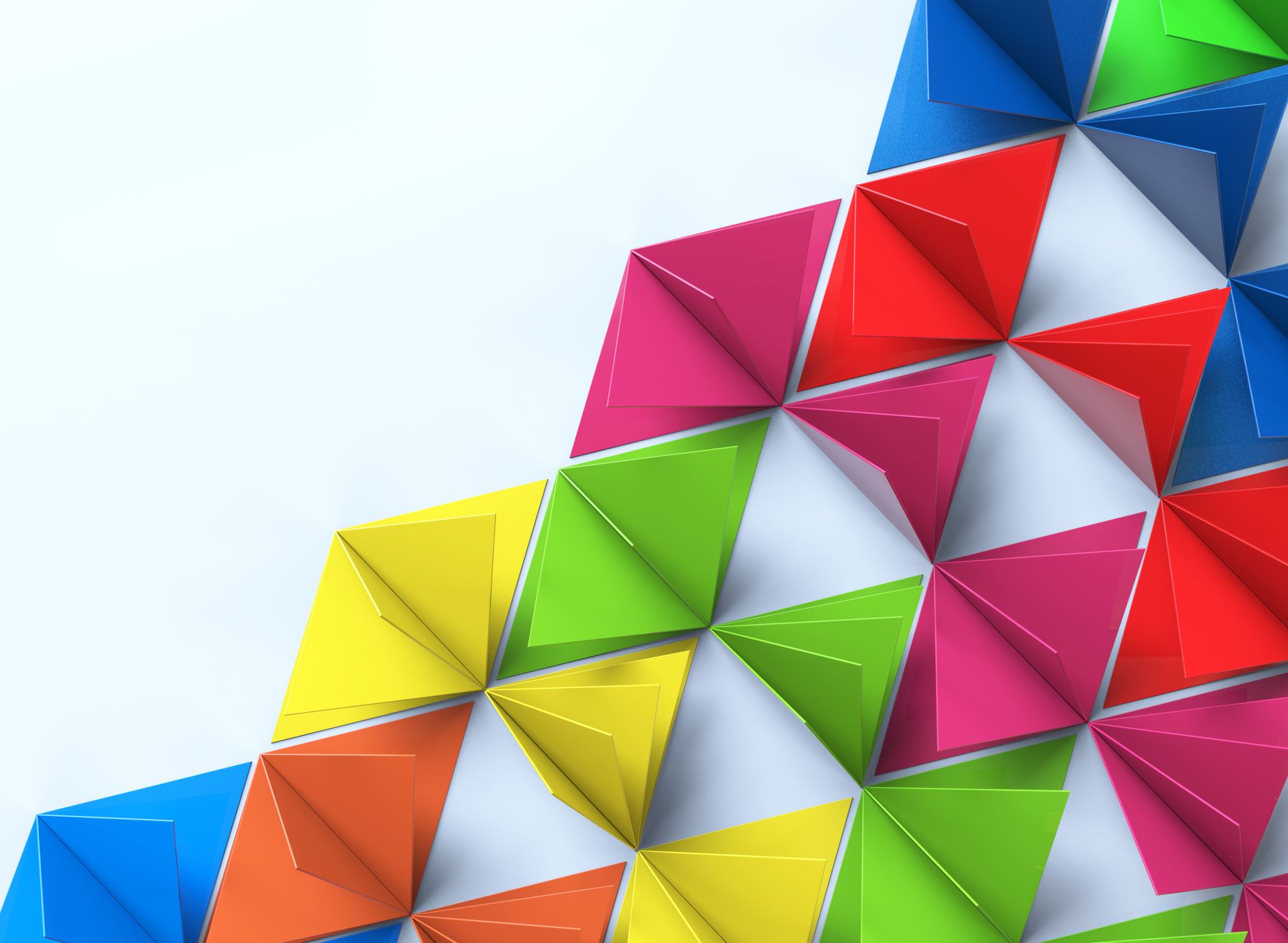 Advancing Social Mobility in Africa Through Entrepreneurialism in Higher Education
Bola A. Ibrahim 
Graduate School of Education
The American University in Cairo
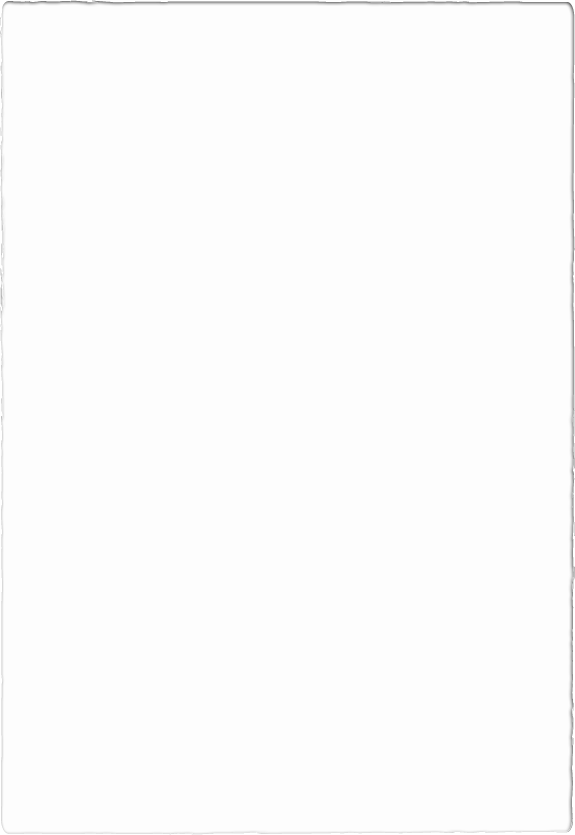 Higher Education and Social Mobility
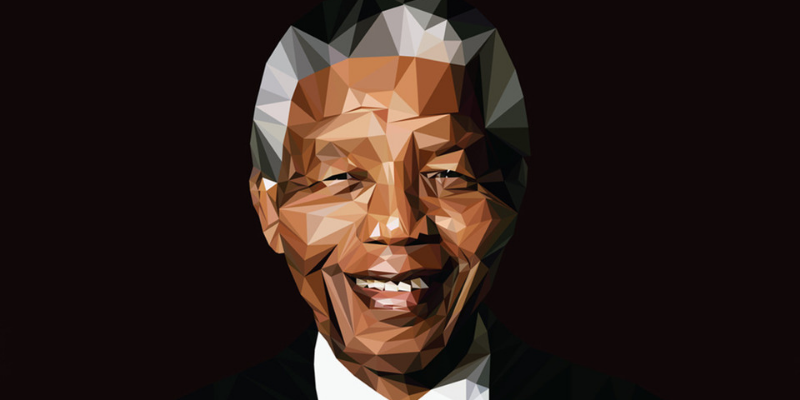 “The world cannot be transformed without education,”

“It is through education that the daughter of a peasant can become a doctor, that the son of a mineworker can become the head of a mine, that a child of farmworkers can become the president of a great nation”
Entrepreneurial University and Social Mobility
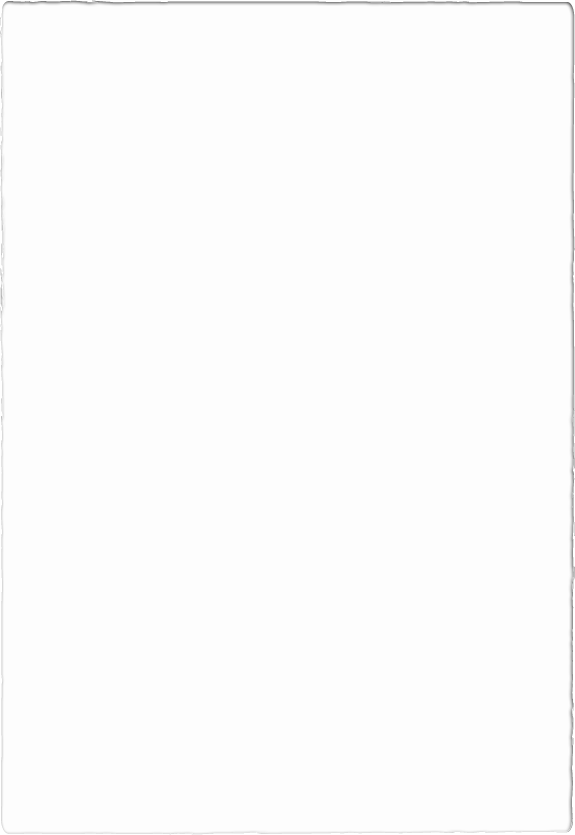 Research Questions:
Data Sources
World Development Indicators (WDI)
The World Development Indicators is a compilation of relevant, high-quality, and internationally comparable statistics about global development and the fight against poverty. The database contains 1,600 time series indicators for 217 economies and more than 40 country groups, with data for many indicators going back more than 50 years.
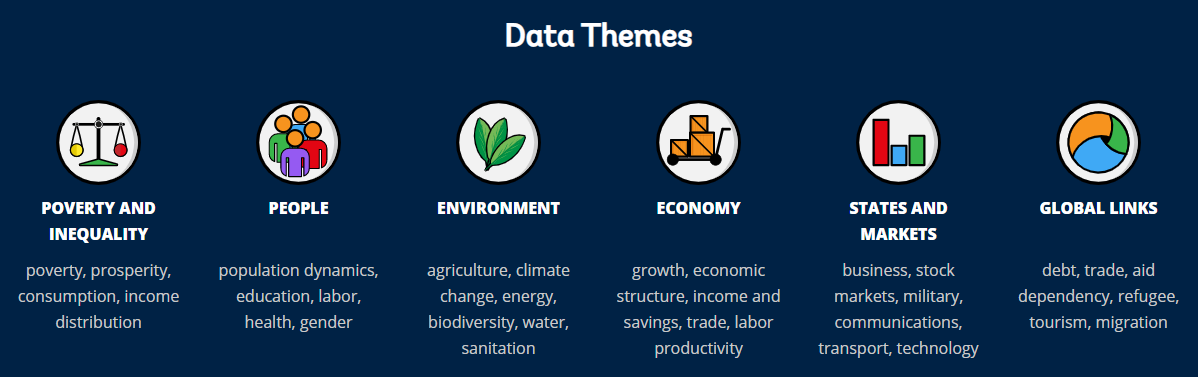 The Social Mobility Index (SMI)
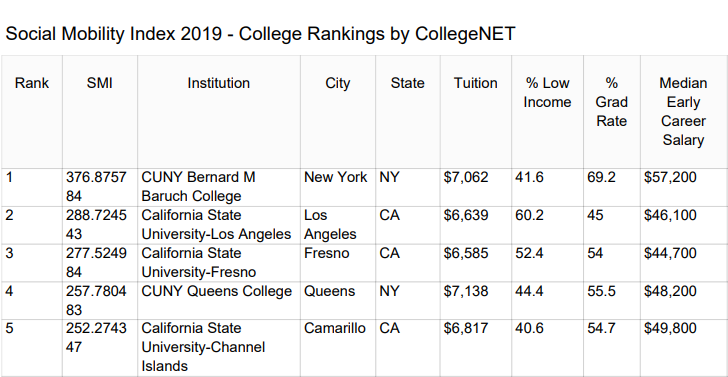 It measures the extent to which a college or university educates more economically disadvantaged students (with family incomes below the national median) at lower tuition and the M of early career salaries
Entrepreneurship and Universities
Entrepreneurship and Universities
Universities are important catalysts for regional economic and social development because they are natural incubators that create new ideas and technologies, promote new business creation, and offer a variety of resources and capabilities that contribute to creating a sustained competitive advantage.
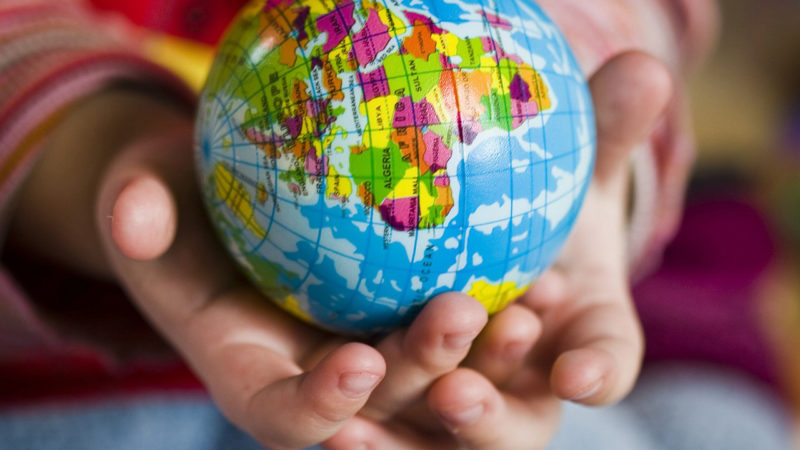 How is Africa doing in Education and Social Development?
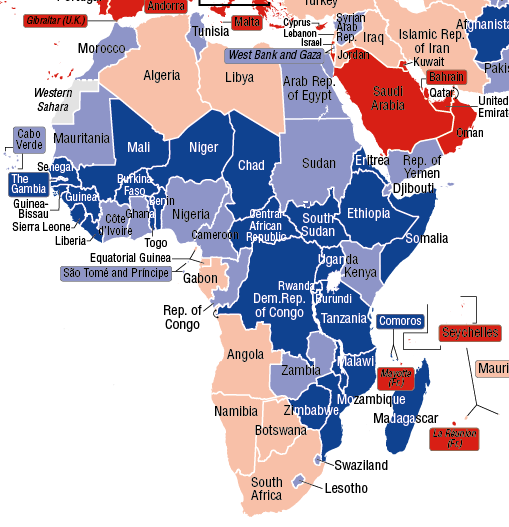 Africa by income
World Bank Data (FY 2017)
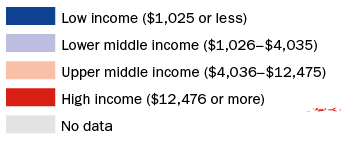 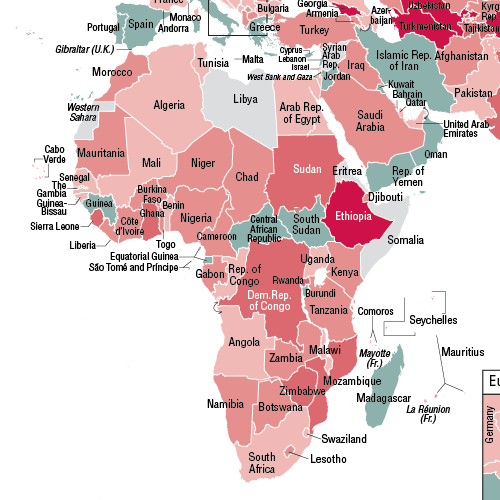 Economic Growth
Average annual growth in % GDP per capita 2009 – 2015 (World Bank Data)
GDP growth % slowed from 5 percent over 2000–2009 (the pre-crisis period) to 3.8 percent over 2009–15 (the post-crisis period)
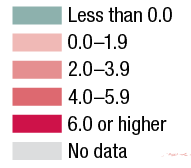 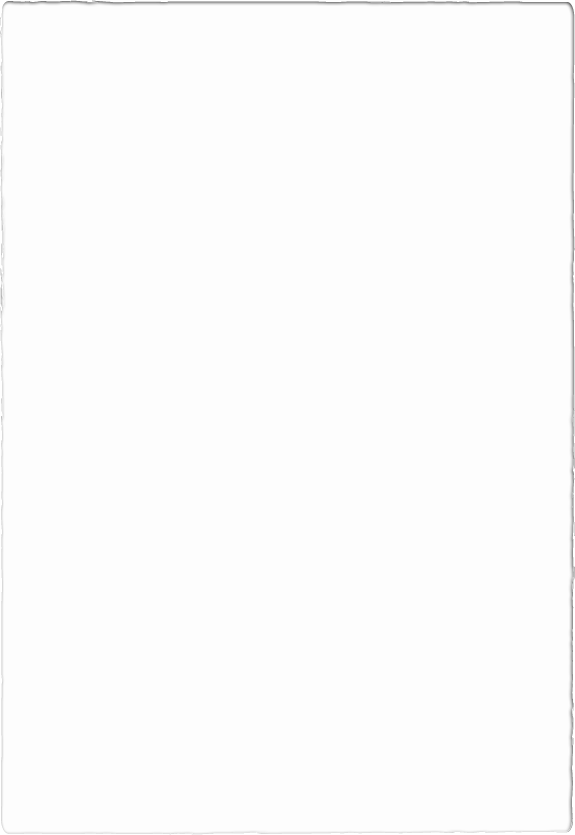 Higher Education in Africa
Higher Education in Africa
Share of tertiary enrollment in private institution in parts of Africa
Who gets college education in Africa?
The poor do not get into college.. Why? 
Because those students are often the first in their family to go to college, and may be already living below the poverty line, have needs that colleges must address so they can manage the financial, psychological, emotional, and social demands of higher education and professional life. 

Analyzing enrollment data at the regional level across in Africa, the study finds that across regions, South and Central African countries perform worst in enrolling students from the poorest and middle classes populations – see next data chart
Tertiary education GER by wealth quintiles, by sub-Saharan African region (World Bank, 2017)
The Entrepreneurial University
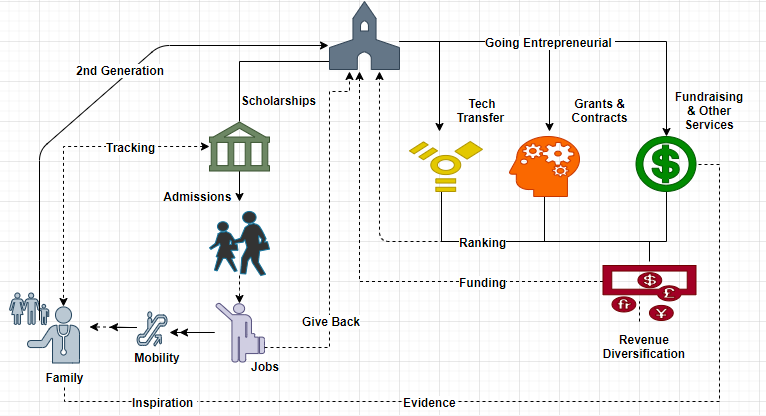 The view from the other side
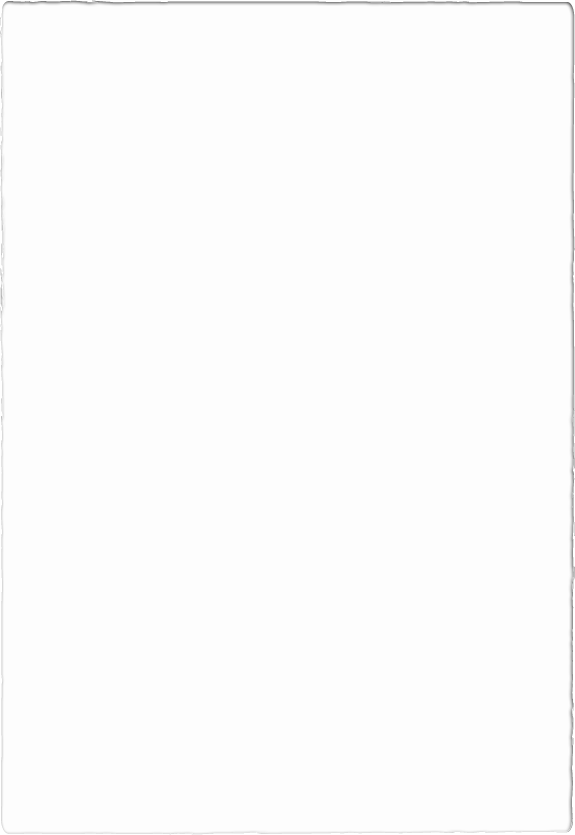 Why Higher Education Matter?
Highlights from the study:
The Legislative Reform
In the United States, this phenomenon has been occurring for 30 years since the enactment of the Bayh–Dole Act that is linked with the entrepreneurial and economic development activities of universities.

Egypt’s law no. 23 of 2018 on the provision of incentives to science, technology and innovation.The provisions of the law apply to all higher education institutions and scientific research bodies in Egypt.
Conclusion
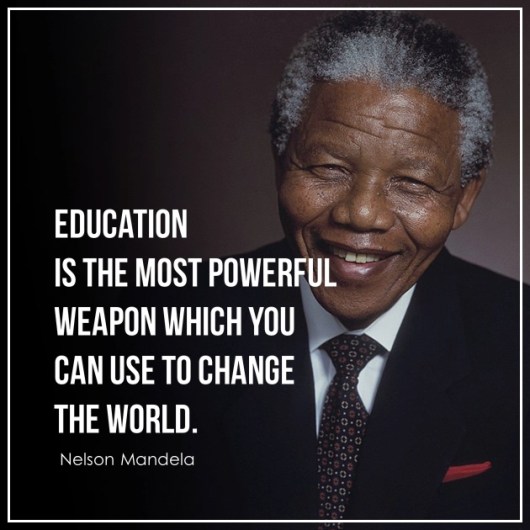